PRESENTATION TITLE
Author
Presentation Date
Presentation Location
01.
PROBLEM VS SOLUTION
Add a short description
02.
PRODUCT
Add a short description
03.
MARKET & TREND
Add a short description
04.
BUSINESS MODEL
TABLE OF
CONTENT
Add a short description
SECTION DIVIDER
Add Content Here
INTRODUCTION
Lorem ipsum dolor sit amet, consectetur adipiscing elit, sed do eiusmod tempor incididunt ut labore et dolore magna aliqua. Ut enim ad minim veniam, quis nostrud exercitation ullamco laboris nisi ut aliquip ex ea commodo consequat.
OUR COMPANY
Lorem ipsum dolor sit amet, consectetur adipiscing elit, sed do eiusmod tempor incididunt ut labore et dolore magna aliqua. Ut enim ad minim veniam, quis nostrud exercitation ullamco laboris nisi ut aliquip ex ea commodo consequat.
MEET OUR TEAM
Lorem ipsum dolor sit amet, consectetur adipiscing elit, sed do eiusmod tempor incididunt ut labore et dolore magna aliqua.
Aaron Loeb
CEO
01.
PROBLEM VS SOLUTION
Liceria & Co.
SOLUTION
Lorem ipsum dolor sit amet, consectetur adipiscing elit, sed do eiusmod tempor incididunt ut labore et dolore magna aliqua.
PROBLEM
Lorem ipsum dolor sit amet, consectetur adipiscing elit, sed do eiusmod tempor incididunt ut labore et dolore magna aliqua.
Product A
Lorem ipsum dolor sit amet, consectetur adipiscing elit.
Product B
Lorem ipsum dolor sit amet, consectetur adipiscing elit.
OUR PRODUCT
“JUST KEEP MOVING FORWARD.”
OUR MARKET
35%
30%
AMERICA
EUROPE
Lorem ipsum dolor sit amet, consectetur adipiscing elit.
Lorem ipsum dolor sit amet, consectetur adipiscing elit.
15%
20%
AFRICA
ASIA
Lorem ipsum dolor sit amet, consectetur adipiscing elit.
Lorem ipsum dolor sit amet, consectetur adipiscing elit.
TREND
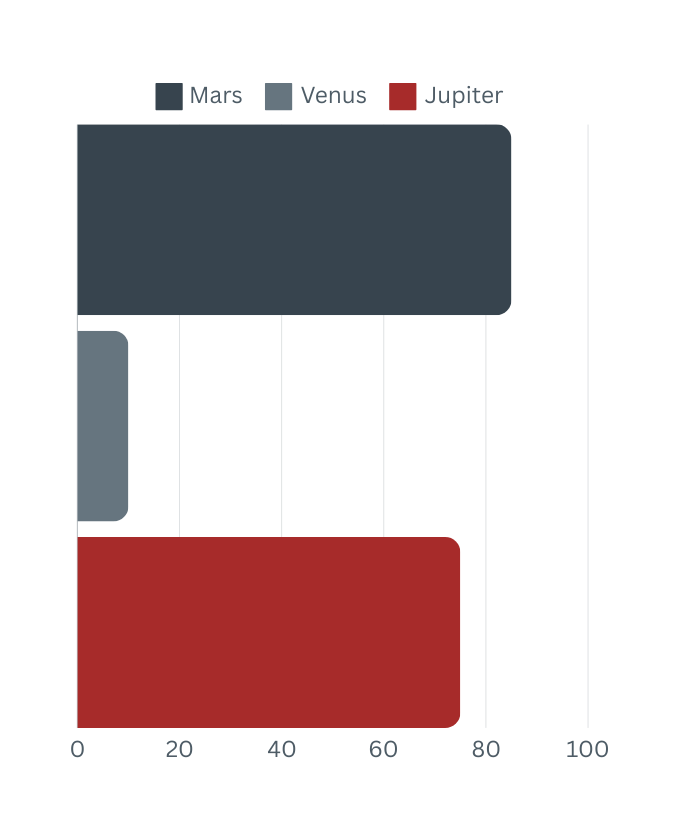 PEOPLE
458K
People use this product
Lorem ipsum dolor sit amet, consectetur adipiscing elit.
SALES
$752,000
Lorem ipsum dolor sit amet, consectetur adipiscing elit.
Total revenue in 2022
MARKET
86%
Lorem ipsum dolor sit amet, consectetur adipiscing elit.
Market share in global
PRO
Lorem ipsum dolor sit amet, consectetur adipiscing elit.
PRICING TABLE
$250
BASIC
PREMIUM
Lorem ipsum dolor sit amet, consectetur adipiscing elit.
Lorem ipsum dolor sit amet, consectetur adipiscing elit.
$100
$500
PRESENTATION TITLE
Author
Presentation Date
Presentation Location
INFOGRAPHICS TO USE